Aspectos institucionales del proyecto.
INTEGRANTES
Ramírez  Mauricio C.I.16004032
Díaz Migue             C.I.15586326
Huggins Edwin      C.I.12638382
AGENDA
RELACIÓN CON OTROS PROYECTOS
SECTOR GUBERNAMENTAL
LA BANCA
SECTOR INDUSTRIAL
ASOCIACIONES INDUSTRIALES
FINANCIERAS
ASPECTOS LEGALES RELACIONADOS AL PROYECTOS
RELACIÓN CON OTROS PROYECTOS
¿ QUÉ INSTITUCIONES TRABAJAN EN LA COMUNIDAD?
¿ QUÉ HACEN?
¿ QUÉ NECESIDAES REALIZAN?
¿ SON PÚBLICAS O PRIVADAS?
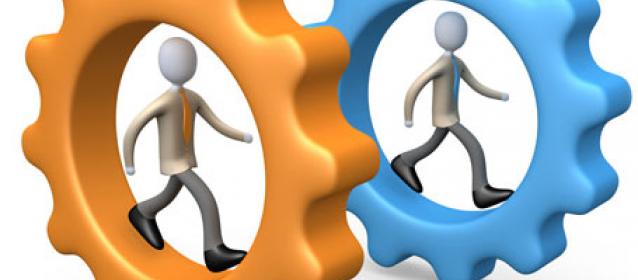 entrega
SECTOR GUBERNAMENTAL
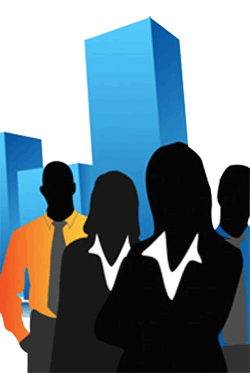 Principios

Principio de la simplicidad
Principio de información general (internet)
Principio de publicidad de los gastos generales
Principio de la sujeción a los planes, metas y objetos
Principio de la eficacia
Principio de la adecuación de los medios financieros a los fines
El principio de privatización 
Principio de coordinación
Principio de cooperación
LA BANCA
www.themegallery.com
SESTOR INDUSTRIAL
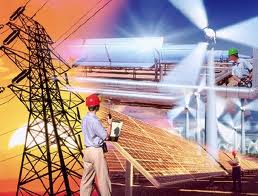 PROYECTOS EN EL SECTOR INDSTRIAL

TIPOS DE PROYECOS EN EL SECTOR INDUSTRIAL
  GRANDES PROYECTOS DE INVERSION INDUSTIAL
PROYECTO DE INSTALACONES Y PLANTAS IDUSTRIALES
PROYECTOS DE LINEAS DE PRODUCCION
MAQUINAS EQUIPO Y SUS ELEMENTOS. PROTOTIPOS
SESTOR INDUSTRIAL
ASOCIACIONES INDUSTRIALES

TIPOS DE ASOCIACIONES:
  SECTORIALES
TERRITORIALES
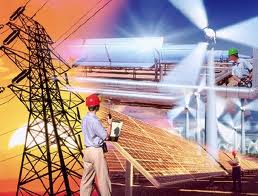 www.themegallery.com
ASOCIACIONES INDUSTRIALES
CONCEPTOS
CARÁCTER TERRITORIAL Y SECTORIAL
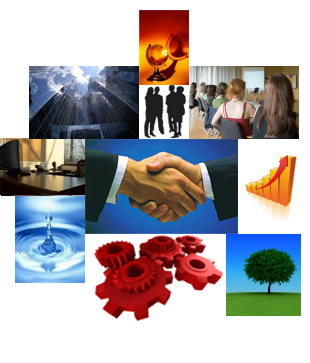 FINANCIERAS
LA SUPERINTENDENCIA DE BANCOS Y OTRAS INSTITUCIONES FINANCIERAS (SUDEBAN)
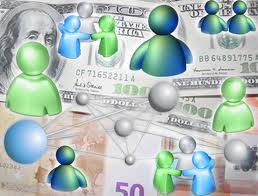 ASPECTOS LEGALES RELACIONADOS AL PROYECTO
- Acta constitutiva. 
- Fecha de constitución.
- Periodo fiscal.
- Capital.
- Tipo de compañía.
- Socios principales.
- Numero de empleados (fecha de ingresos, beneficios y sueldos)
- R.I.F. 
- Documento de Arrendamiento.
- Permiso de Bombero y Sanitarios.
- Conformidad de uso.
- Patente de Industria y Comercio.
- Libros legales (diario, mayor e inventario)
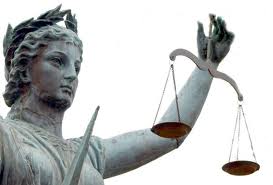 ASPECTOS LEGALES RELACIONADOS AL PROYECTO
- Facturas legales exigidas por el SENIAT.
- Inscripción ante el ministerio del trabajo.
- Inscripción y pago del Seguro Social Obligatorio.
- Inscripción y pago del Paro Forzoso.
- Inscripción y pago Ley de Política Habitacional.
- Inscripción y pago del INCE.
- Inscripción y pago, colegio o asociación.
- Pago de patente e impuestos municipales.
- Libro de compra – venta (IVA)
- Pago de IVA.
- Efectuar las retenciones de I.S.L.R.
- Pagos de retenciones de I.S.L.R.
- Declaración anual I.S.L.R.
- Contabilidad al día
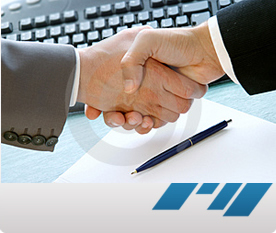 www.themegallery.com
DUDAS PREGUNTAS
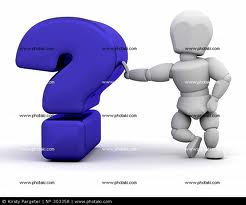